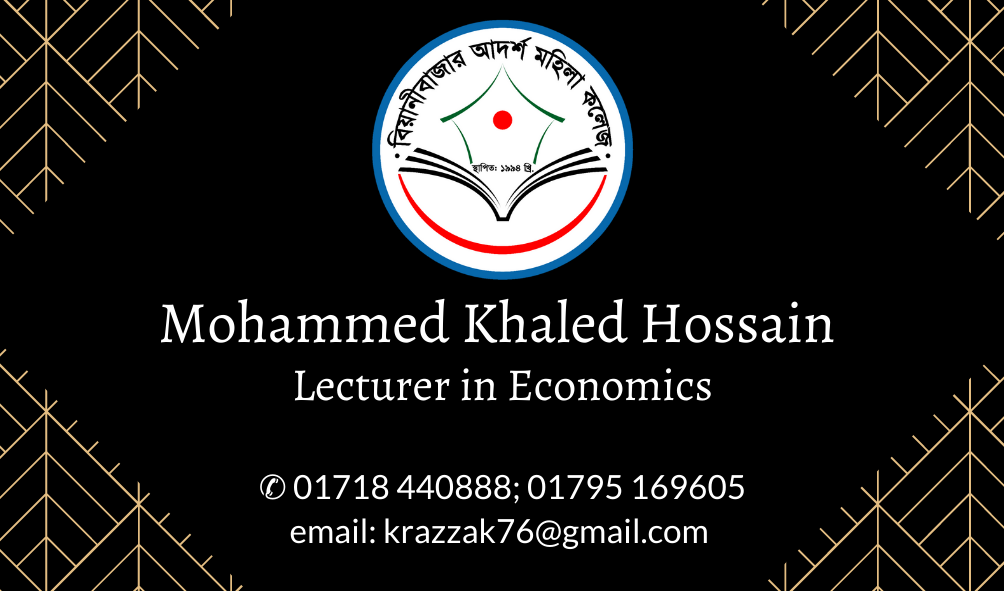 সুযোগব্যয় (Opportunity Cost)
সুযোগব্যয় (Opportunity Cost)
কোনো দ্রব্য উৎপাদন করতে গেলে অন্য দ্রব্যের উৎপাদন যে-পরিমাণ ত্যাগ করতে হয়, তাকে উৎপাদিত দ্রব্যের সুযোগ ব্যয় বলে।

কোনো দ্রব্যের অতিরিক্ত একক উৎপাদন করতে গেলে অন্য দ্রব্যের উৎপাদন যেপরিমাণ ত্যাগ করতে হয়, তাকে উৎপাদিত দ্রব্যের সুযোগব্যয় বলে।
ধান অথবা পাট
জমি
ধান = ৩০ মণ
অথবা,
পাট = ২০ মণ
২০ মণ পাট উৎপাদনের সুযোগব্যয় হচ্ছে ৩০ মণ ধান।

৩০ মণ ধান উৎপাদনের সুযোগব্যয় হচ্ছে ২০ মণ পাট।
ধান অথবা পাট
জমি
ধান = ১২০০০/- টাকা।
অথবা,
পাট = ৮০০০/- টাকা।
পাট উৎপাদনের সুযোগব্যয় হচ্ছে ৪০০০/- টাকা।
অধ্যাপক বেনহামের মতে, ‘কোনো দ্রব্য উৎপাদনের সুযোগব্যয় হচ্ছে তার সর্বোত্তম বিকল্প দ্রব্যটির উৎপাদন পরিহারের ব্যয় যা একই পরিমাণ উপকরণ ব্যবহার করে উৎপাদন করা যেত।’
উৎপাদন সম্ভাবনা সূচি এবং রেখার সাহায্যে সুযোগব্যয়ের ব্যাখা
উৎপাদন সম্ভাবনা সূচির সাহায্যে সুযোগব্যয়ের ব্যাখ্যা
Y দ্রব্যের উৎপাদন
১৪

১২

১০

৮

৬

৪

২
A
B
C
D
E
০
X দ্রব্যের উৎপাদন
১              ২            ৩             ৪             ৫
Y দ্রব্যের উৎপাদন
সরল আকৃতির উৎপাদন 
সম্ভাবনা রেখা
A
স্থির সুযোগব্যয় নির্দেশিত
E
X দ্রব্যের উৎপাদন
০
Y দ্রব্যের উৎপাদন
কেন্দ্রের দিকে উত্তল আকৃতির উৎপাদন সম্ভাবনা রেখা
A
ক্রমহ্রাসমান সুযোগব্যয় নির্দেশিত
E
X দ্রব্যের উৎপাদন
০
Y দ্রব্যের উৎপাদন
X1X2 পরিমাণ X দ্রব্য উৎপাদনের 
সুযোগব্যয় হচ্ছে Y1Y2 পরিমাণ Y দ্রব্য।
B
A
Y1
C
Y2
০
X দ্রব্যের উৎপাদন
X1
X2
E
Virtual Classroom for Economics
ধন্যবাদ